Решение нестандартных уравнений и неравенств с помощью метода оценки

Ставрополь 
2014
Метод оценки применяется при решении нестандартных уравнений и неравенств, которые не получается решить с помощью стандартных приемов.

Чтобы успешно пользоваться этим методом, нужно хорошо знать, какие функции имеют ограниченное множество значений.
Примеры элементарных функций, которые имеют ограниченное множество значений:
Сигналом того, что в данном уравнении (неравенстве) нужно применить метод оценки, является:

наличие в уравнении (неравенстве) функций, уравнения (неравенства) с которыми решаются принципиально разными способами, например, если в одной части стоит многочлен, а в другой – тригонометрические функции;

или если очевидно, что стандартными методами уравнение (неравенство) не решить.
При решении уравнения (неравенства) с помощью метода оценки, как правило, нужно:
выяснить, что правая часть больше или равна какого-то числа, а левая – меньше или равна. Или наоборот. Равенство возможно, если обе части равны этому числу;
приравнять ту часть, которая проще, к этому числу и найти соответствующее значение х;
проверить, что при этом значении х другая часть также равна этому числу.
Пример 1

Решите уравнение
Ответ:   3.
Пример 2

Решите уравнение
Ответ:   0.
Пример 3

Решите уравнение
Ответ:
Пример 4

Решите неравенство
Ответ:   0,25.
Пример 5

Найдите все значения параметра а, при каждом из которых уравнение имеет решение. Найдите эти решения.
Ответ:
Пример 6
Ответ:
Пример 7

Решите уравнение
Ответ:
Пример 8

Решите систему неравенств
Ответ:   8.
Задания для самостоятельной работы
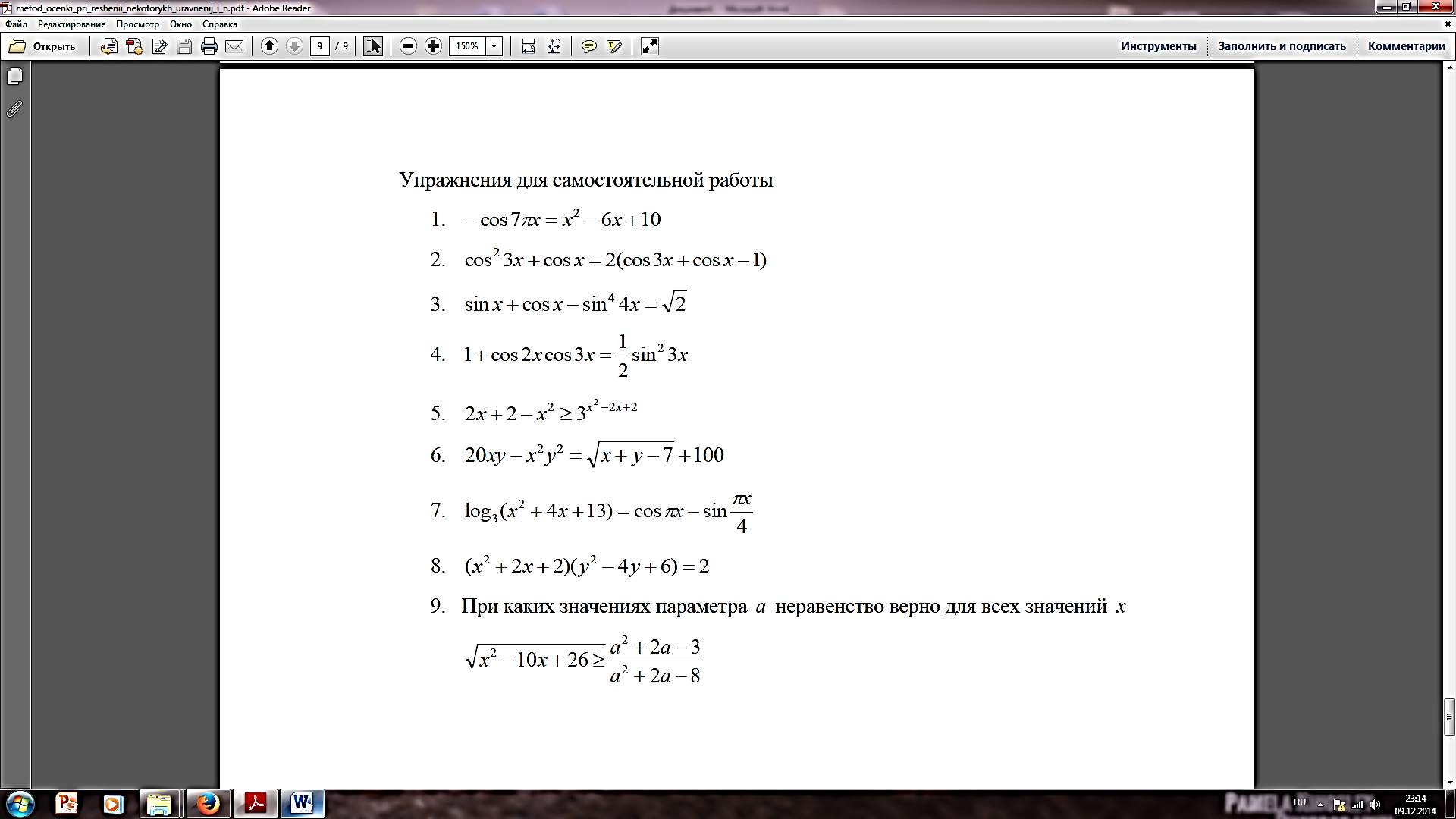 Математик, который не является в известной мере поэтом, никогда не будет настоящим математиком. 

                         К. Вейерштрасс
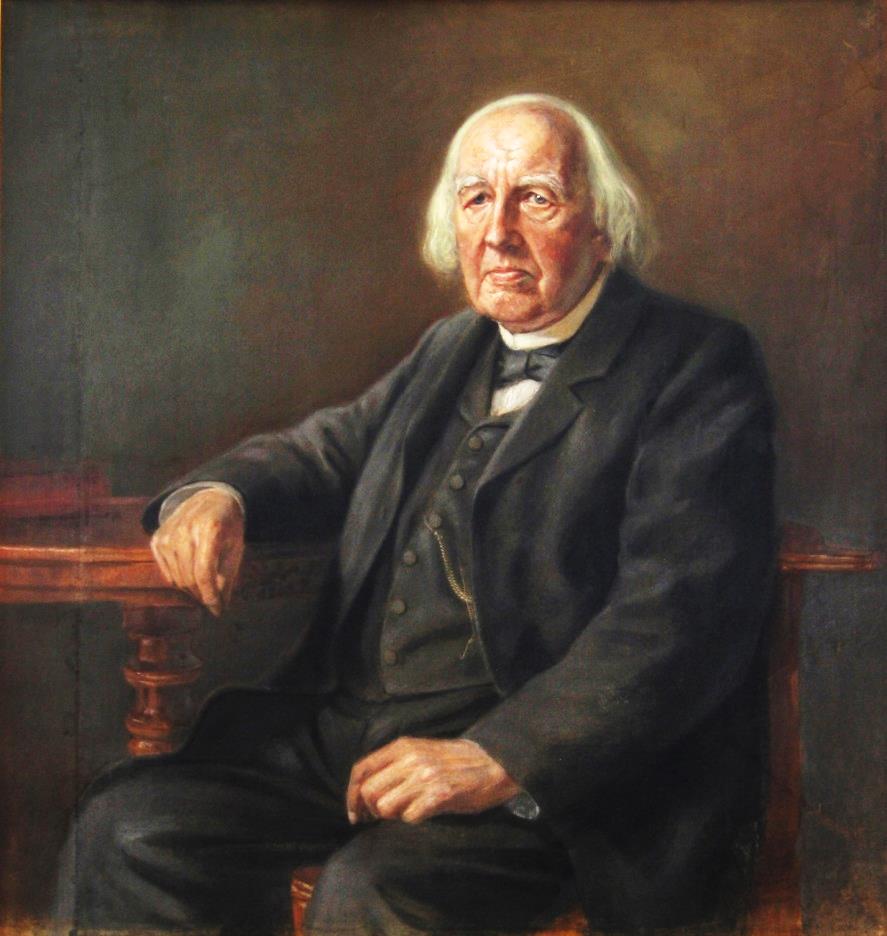